PIP Update
May 8th 2013
Agenda
Summary Update
Current Activities/Updates
Startup Plans	
Upcoming Talks, Reports, Meetings
Updates/Talks:
Ryan Crawford – Booster Transformer/ Linac Hatch Schedule
Dave Augustine – Vacuum work summary
Update
General Info
Booster Beam: Running still at reduced levels:
Still need to push higher intensity -> would like 4E12 before MI starts up -> More RF
Studies are underway:
Apertures / Orbit Smoothing will continue – Kiyomi, Boosters
Optics measurements – Yuri
Cogging software work continues
Booster optics software – Tan, Eliana -> streamlining and documenting https://cdcvs.fnal.gov/redmine/projects/booster_loco/wiki/Wiki
Booster SS: Stations are operating – controls / shunt problems (station 8 today!)
Booster RF cavity rework – RF1 installed yesterday – being aligned today
Cavity from RF15 – being reassembled 
 Spare cavity work – on hold for the most part – some parts in shop 
Booster RF Cavity 7 RF leak investigation ongoing (8 will need to have outer tuner replaced)
We will have 17/19 cavities after the next swap (up from 16) – may allow high-intensity
Booster Ferrites
National Magnetics visited and toured site – discussed options
Delivery of 5 low u ferrites arrived yesterday – next step is to verify and HP test
RFQ –2nd source will be ready for operations next week! Trim will be delivered 5/17
HLRF – Exchanging documentation with CPI
SLAC (Ongoing discussions about role and Klystron issues – very helpful)
BNL interested in staying in loop and early stages of design
Linac Modulator – Talk by Mark from SLAC -> Need to follow-up with plans for next step
Booster Shielding – Did a another scan – new data helpful – but looking at one more scan L11
Booster Transverse damper – Work on recommissioning: Long damper plans started
MI Startup: End of May/Early June – delays due to water…not sure what day
Startup  comments (Fernanda, Todd)
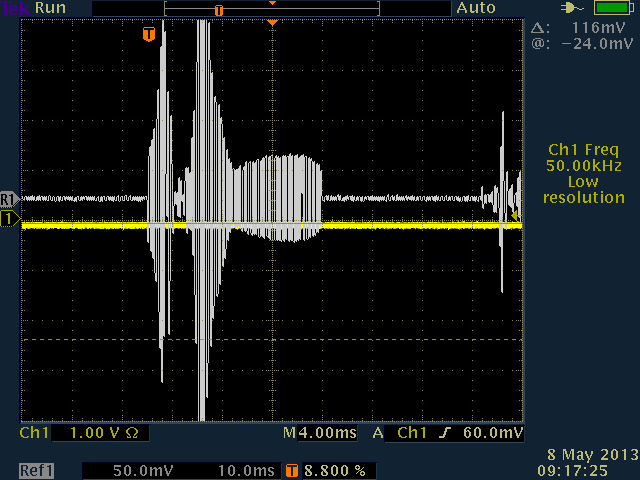 RF leakage at tuner
Upcoming Talks
Future Meetings to be Scheduled:
Jean-Paul Carneiro - TraceWin 3D Simulations of the Fermilab Linac
 Bill Pellico - Loss Test Scans for Shielding Assessment 
John Reid - Solid State Installation - Final Report 
Kiymoi – Booster cogging plans
Eddy – Booster damper plans
Tan – RFQ Summary (after install of corrector and source B operating)
Upcoming
Reports 
Update of PIP Design Report – Yearly update work
PMG May 22nd 
Quarterly submitted – no comments

Budget Issues – No change from last week - 

Please use the E-Log to put general work in progress updates/photos – weekly would be nice – if progress is being made in task
Need to post